CCR(COMPUTER CONTROLLED RAILROAD)
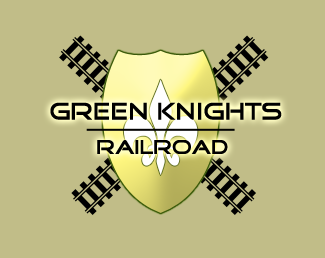 A Senior Capstone Project by
Brice Hilgemann
Project Definition
Design and implement interfaces for the CCR that campus visitors can use to control trains.
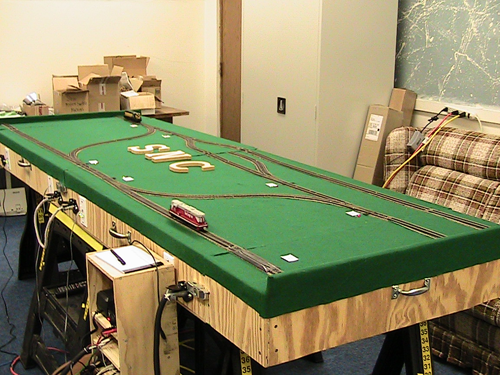 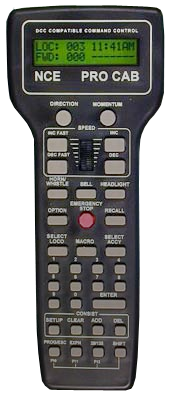 TRACK IMAGE HERE
Project Requirements
Allow PC control of the model railroad
Consider multiple interfaces – PC, Mobile, WiFi
Create easy-to-understand interfaces
Provide continual feedback and logs
Implement a simplified OS to handle multiple trains and prevent collisions
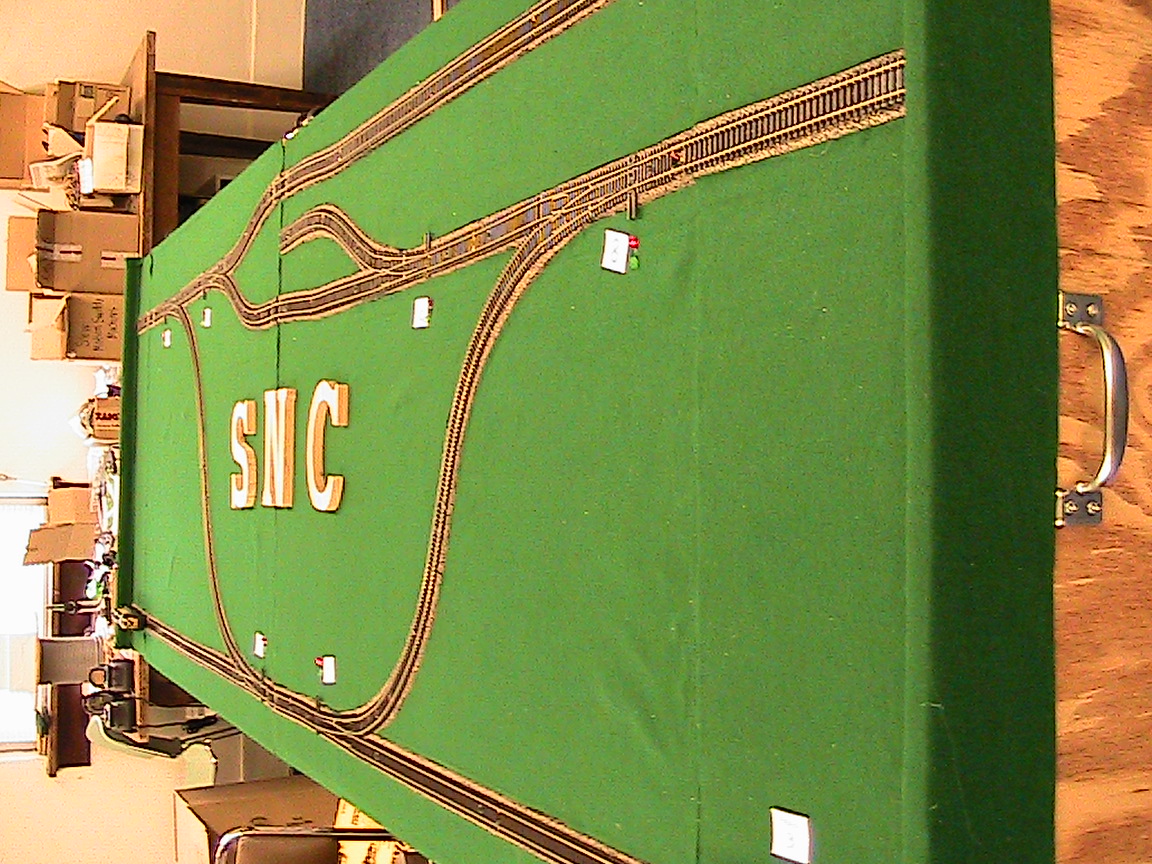 Previous Projects
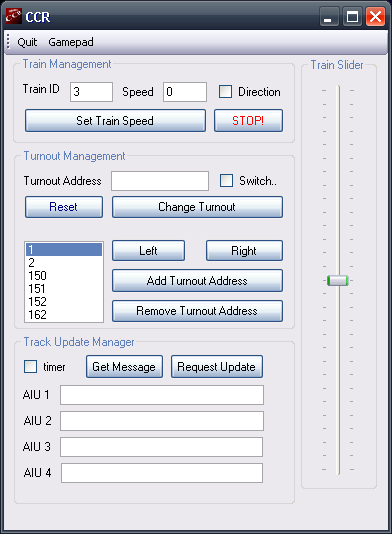 Strengths
Powerful
Adaptable

Weaknesses
AIU issues
Collision prevention
Organization
Initial Strategy
Get familiar with hardware
Review previous code and methods
Understand previous project specifications and goals behind project
Create simplified interfaces
Implement OS principles/strategies from CS370
Test and confirm reliability
Documentation!
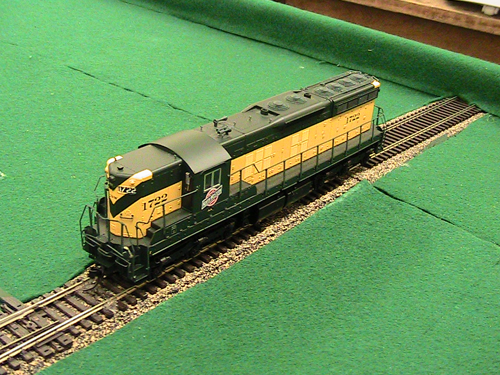 Language Selection and Abilities
C-Sharp and .NET Framework
Monitor object
Asynchronization communication and threading
Visuals (Form objects)
Event-driven
MSDN documentation and support
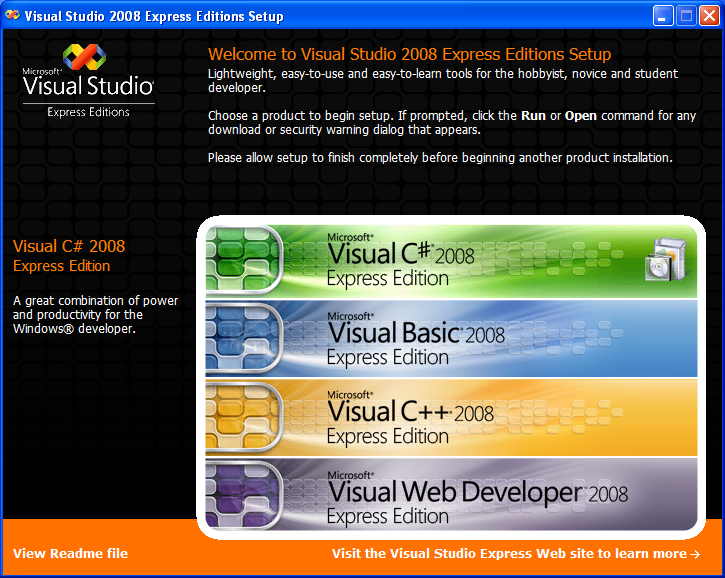 Solutions
Client/Server Design
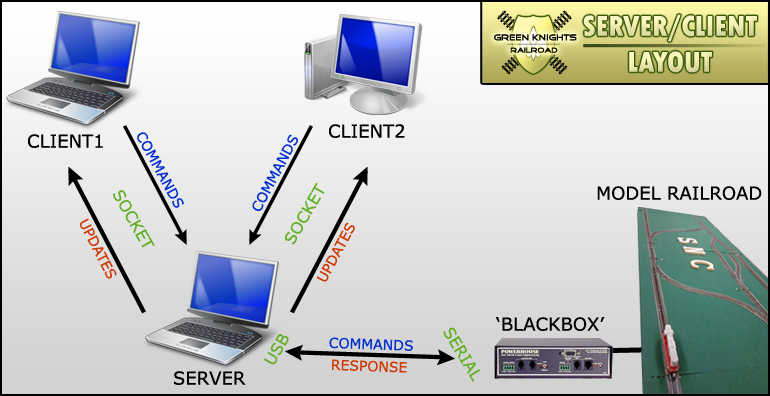 Diagrams to Application
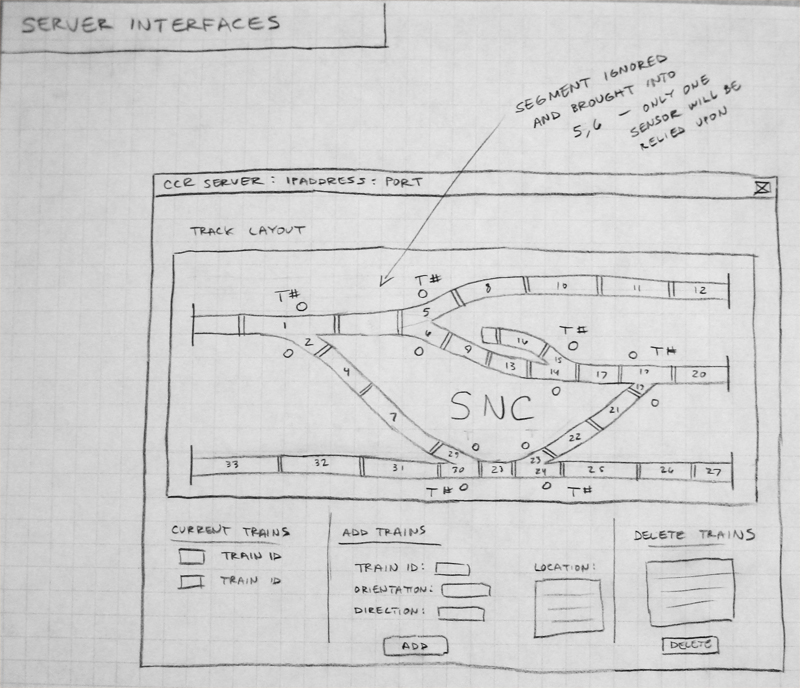 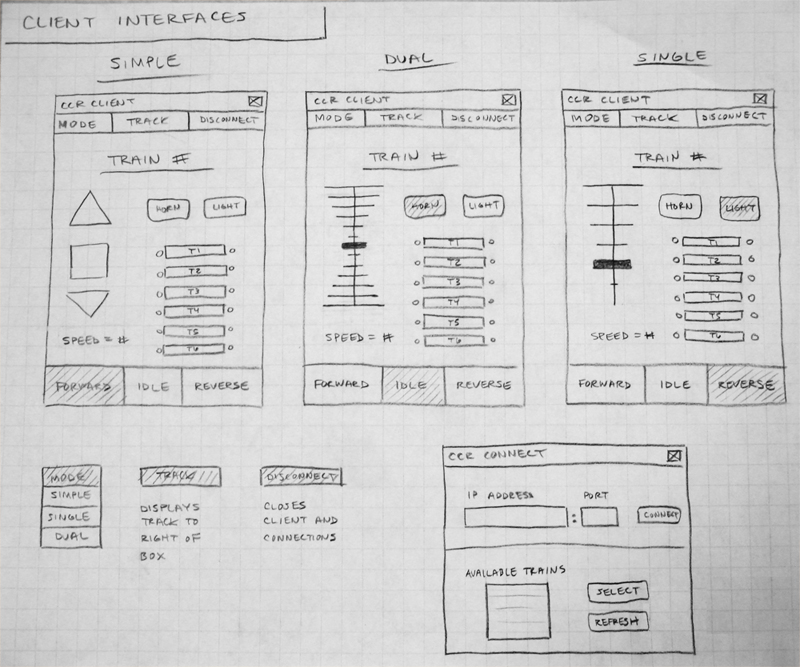 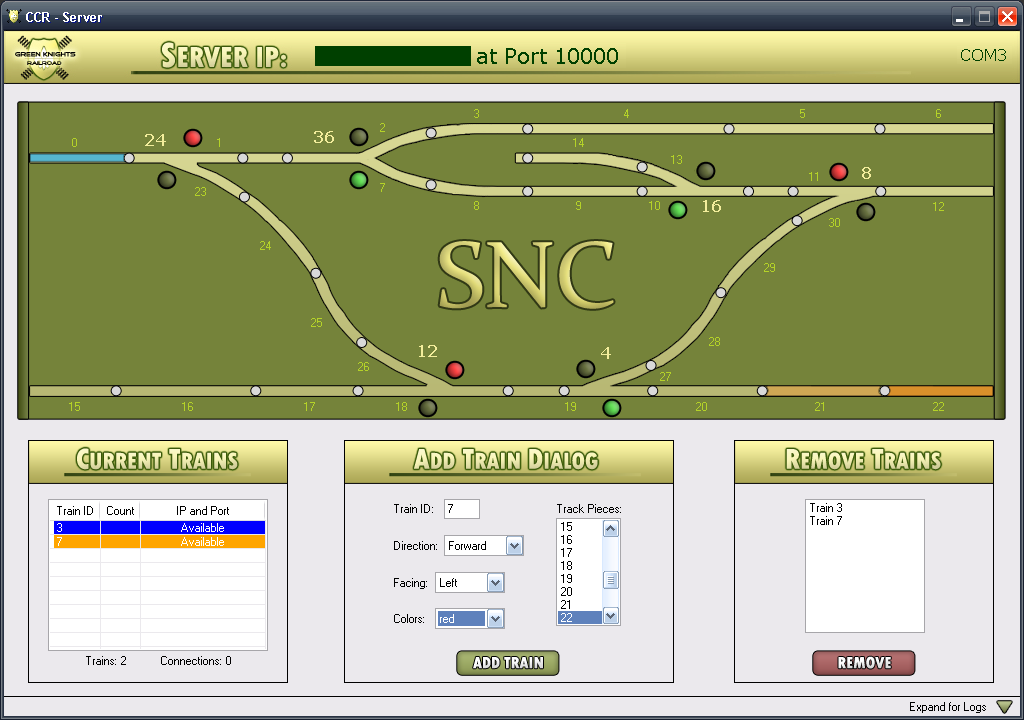 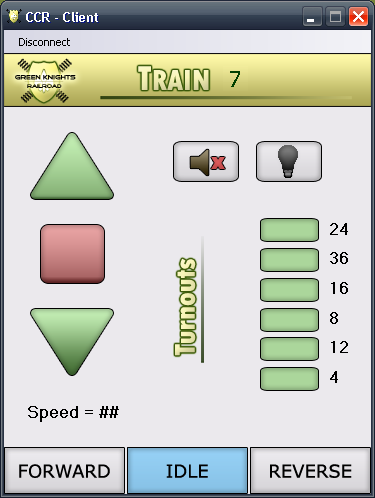 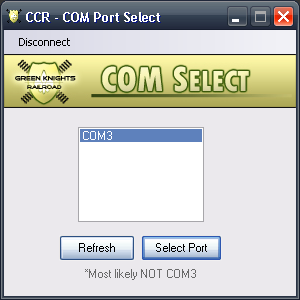 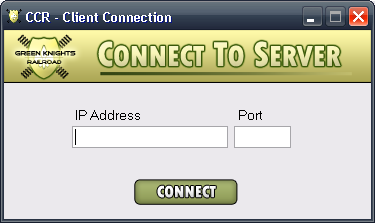 Protocol for Communication
Protocol to Server
Protocol to Client
Behind the Scenes Structures
Structures that hold ownership
Prevent collisions
Used in sending updates
Used for visuals
Monitors hold integrity
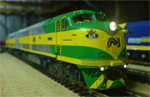 Example: Turnout Structure
Exceptions
Real-time communication lapses
AIU processing
Infrequent sensor misses
Derailments
Track shortages
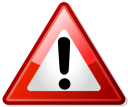 Methodology
Rapid prototype development
Scaffolding
Modularity and Flexibility
Back-up and make small changes
Create diagrams and flow charts
Document throughout development
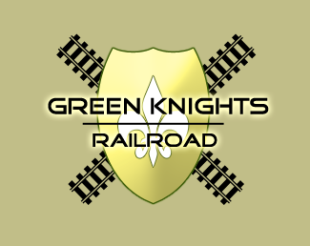 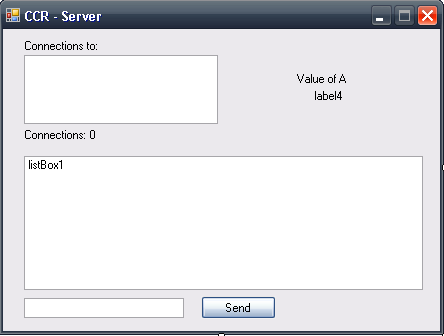 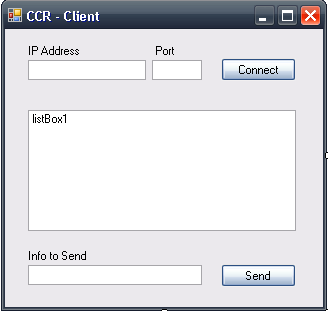 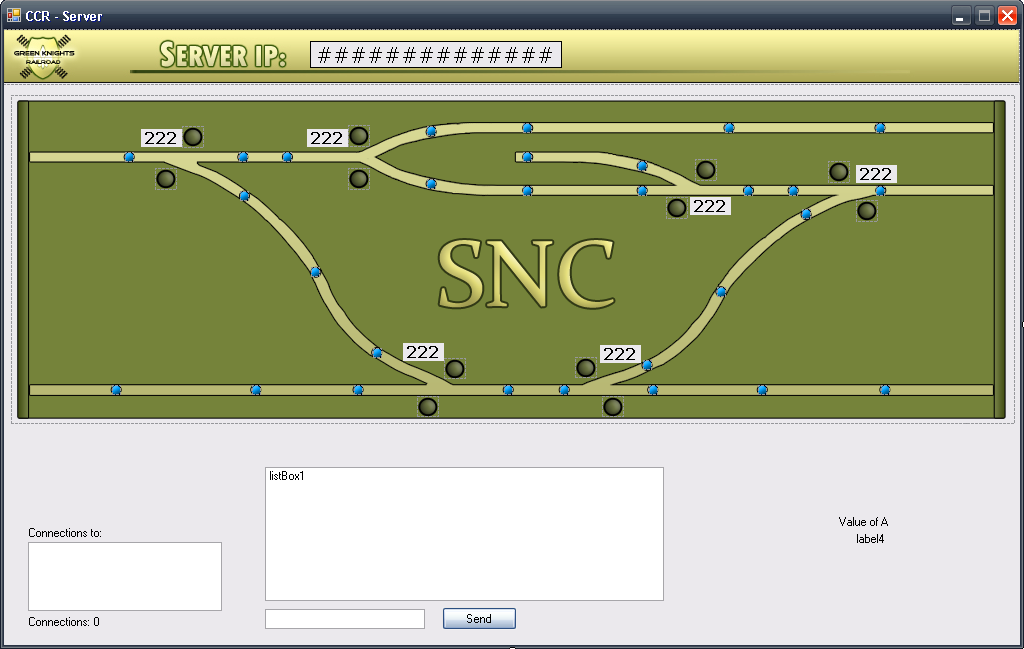 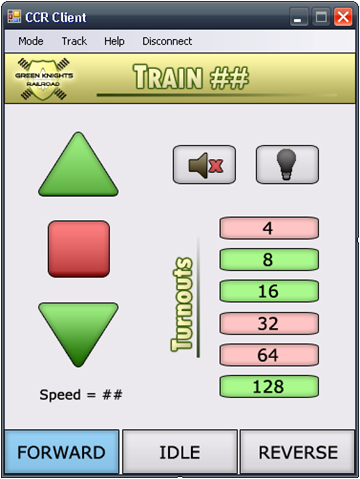 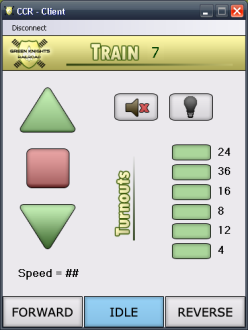 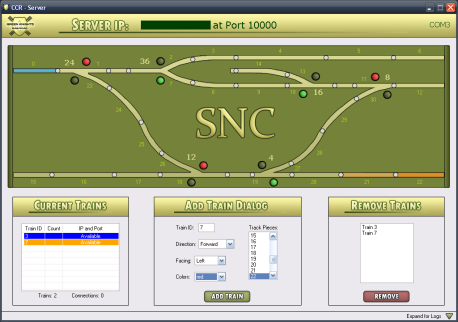 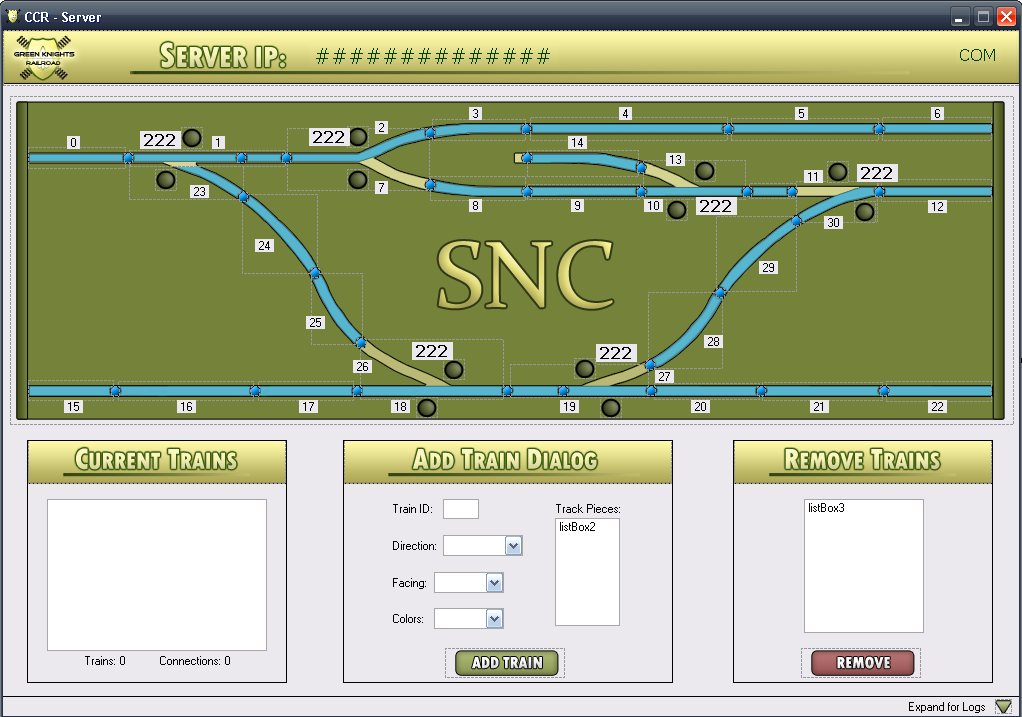 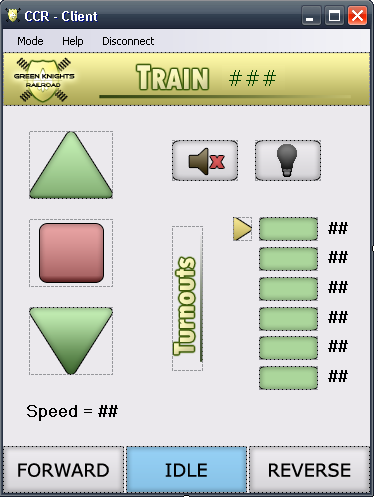 DEMONSTRATION(COMPUTER CONTROLLED RAILROAD)
Video as Backup
Strategies
MSDN Documentation
Forums and sample programs
Other online resources and examples
Previous CCR Projects
Computer Science Faculty
Assistance
Opinions
Fellow CS Students
Trial and Error
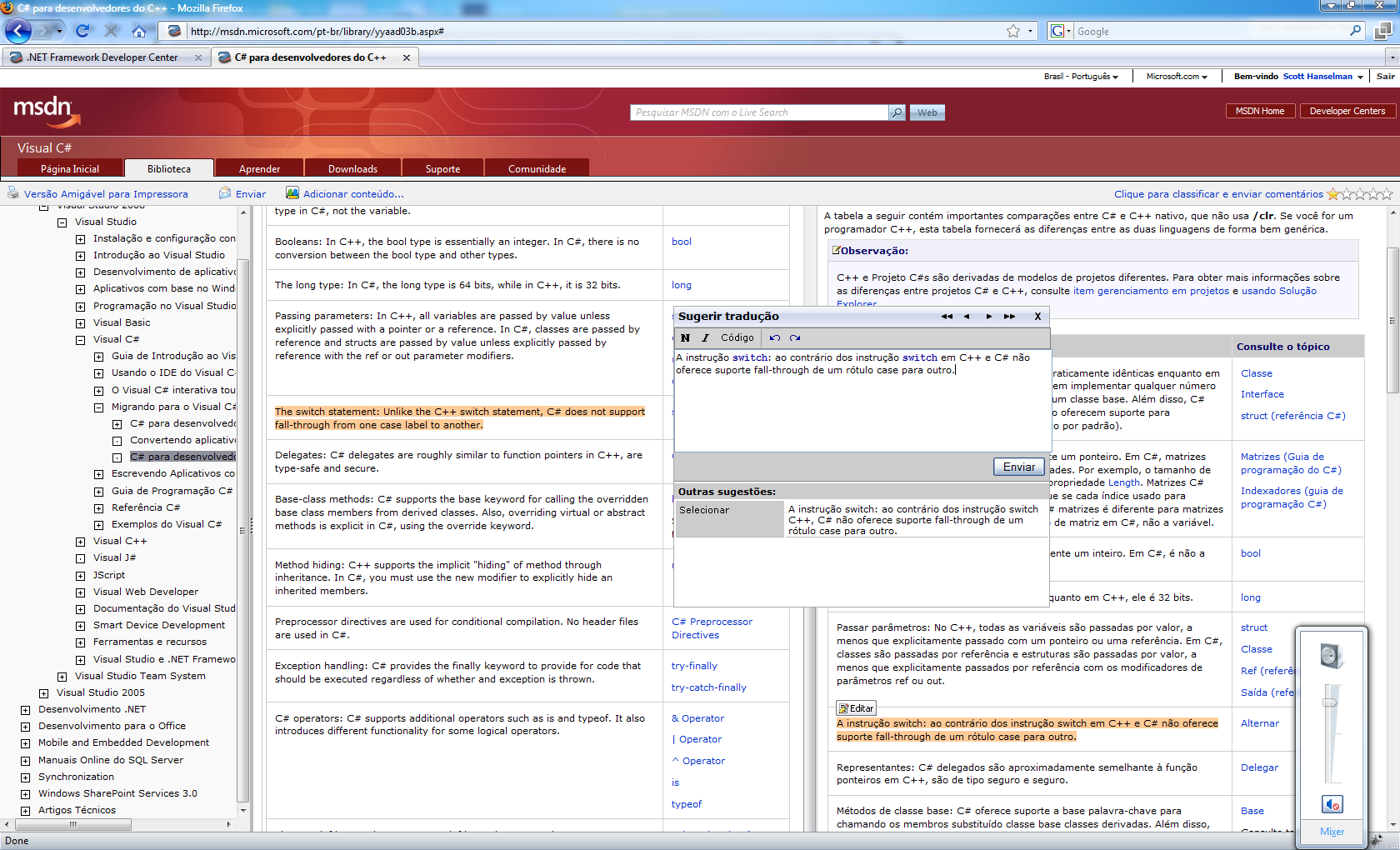 ?
?
?
CS Courses and Concepts
CSCI 220 – Data and file structures  
CSCI 225 – Byte processing and hardware concepts
CSCI 322 – Language constructs
CSCI 350 – Event-driven functions
CSCI 370 – Mutual exclusion and OS concepts
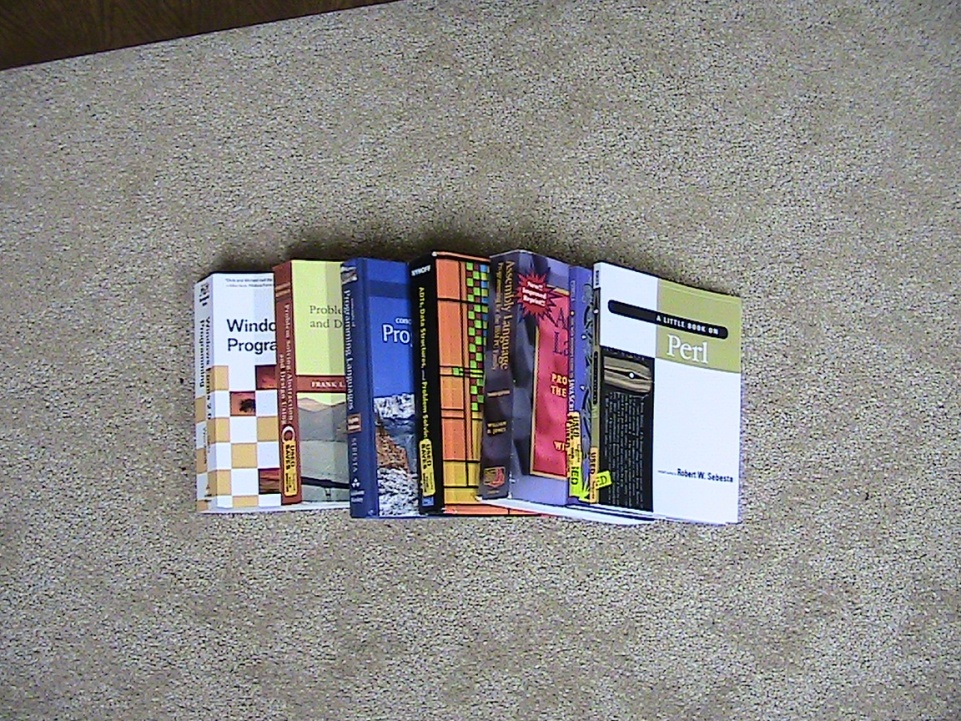 Extensions
Create your own client
Bring application mobile with .NET Framework and Windows Mobile
Web application
More adaptable to other tracks
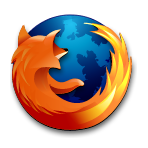 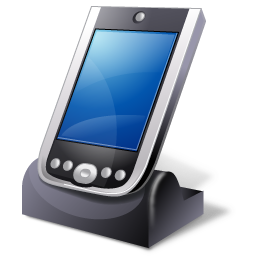 or
Advice for Others
Start early
Create realistic goals and a timeline…FAST
Focus on the big picture; don’t get stalled on little problems
Communicate progress/ideas with CS faculty
Create a balance between working on project and other aspirations (like finding a job)
Make it fun!
Good Luck!
Questions?Comments?
Do you want more information?

Visit my site at http://compsci.snc.edu/cs460/hilgbs/